56th ASH Annual MeetingDisclosure Statement
Jennifer Kesselheim, MD
Nothing to disclose

Discussion of off-label drug use: not applicable
Milestone-based Assessment:The Pediatric Hematology-Oncology Approach
Jennifer Kesselheim, MD, EdM
ASH Program Directors’ Workshop
December 5, 2014
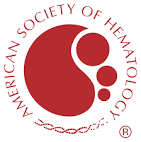 The Next Accreditation System (NAS)
51 sub competencies in pediatrics
15 EPAs
Clinical Competency Committees
Requirement to report to ACGME on 21 milestones every 6 months for every fellow starting in this academic year
How do we optimally support program directors???
[Speaker Notes: Summarizing previous information from the perspective of task force; could be deleted if thought redundant.

I think having one summary slide like this makes sense but you could remove the bullet on EPAs]
ASPHO EPA/Milestones Task Force
Formed to provide guidance and resources to pediatric hematology-oncology (PHO) program directors
Subgroup of the Program Directors’ Committee
Approximately 10 members, 1 fellow
[Speaker Notes: So far I have not seen a slide on the task force…would check with Mark to see if he is presenting but it is not within the intro presentation he is giving.  Would mention that we met via monthly conf call, sometimes even more frequent, and have had 2 in-person meetings.  Maybe that we were formed in spring 2013?]
ASPHO EPA/Milestones Task Force
Tasks
Work on subspecialty-specific EPAs
Develop assessment instruments to measure the milestones
Available to any program
Avoid reinventing the wheel
Determine how the sub competencies and EPAs relate to one another
Gather data to measure outcomes of transition
[Speaker Notes: So far I have not seen a slide on the task force…would check with Mark to see if he is presenting but it is not within the intro presentation he is giving.  Would mention that we met via monthly conf call, sometimes even more frequent, and have had 2 in-person meetings.  Maybe that we were formed in spring 2013?]
ASPHO EPA/Milestones Task Force
No current plans to require reporting on EPAs
Discussion about EPAs tabled for now
Entrustment is the subject of a research study happening in pediatric subspecialties
More on that below…
21 Sub competencies for Reporting
Patient Care: 135
Medical knowledge: 21
Interpersonal Communication: 6 3
Practice-based Learning and Improvement:10 4
Professionalism: 5 1
Systems based Practice: 7 5
Personal and Professional Development: 8 3
The Task force identified 5 additional competencies (red) we believed essential to the training of a PHO, raising total number to 26.
The Challenge of Implementation
No one wants to fill out an assessment form with 26 items!
Variable relevance of sub competencies
Inpatient vs. outpatient settings
Different PGY levels
Conducted survey of PHO program directors
Significant overlap in rotations and curricula
Spreading the Wealth
Distribute competencies among different rotations/ fellowship activities
Inpatient
Outpatient/Consults
Continuity clinic
Teaching conferences
Research
Procedures
360 evaluations
Allow more advanced competencies to be assessed later
Allow crucial competencies to be assessed frequently
[Speaker Notes: Bullet on the fact that we did a survey and know that we all do basically the same rotations?]
First-Year Evaluation Forms
Upper-Level Evaluation Forms
First-Year Evaluation Matrix
* Not yet required for ACGME reporting
[Speaker Notes: They are not likely about to see this….might ask them to look at it in their packets as you discuss it.]
Distilling Down to Essentials
Uses information technology to optimize learning and care delivery (PBLI 7)
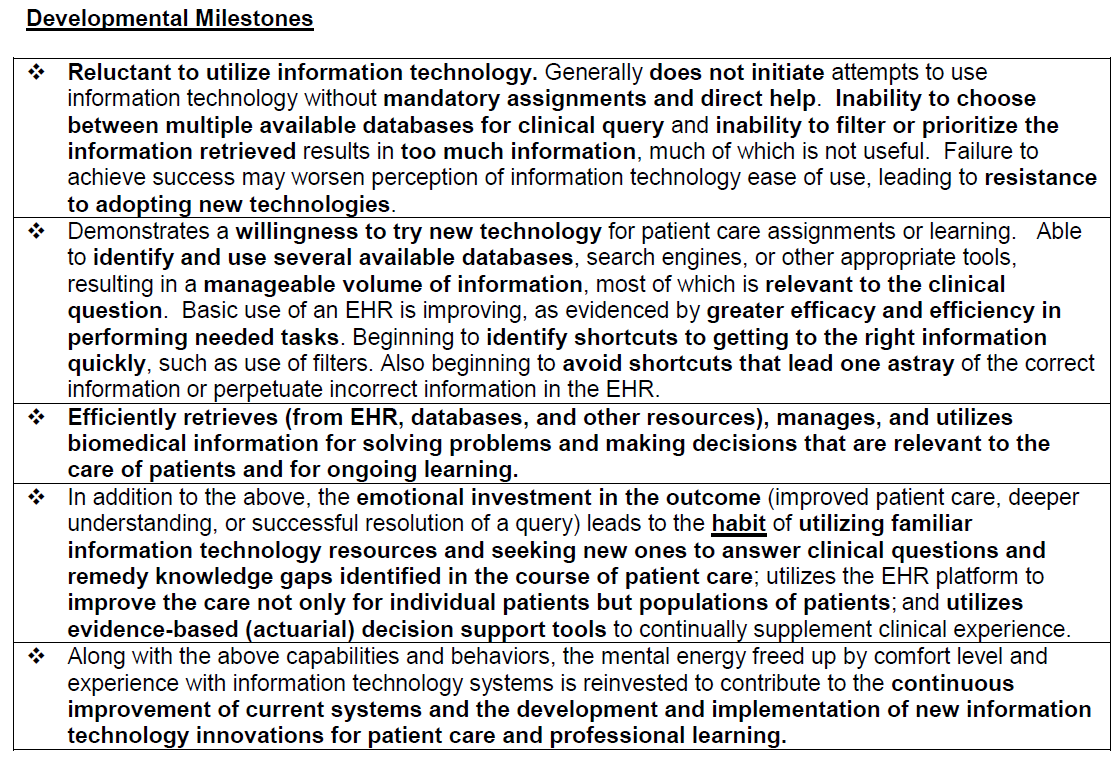 [Speaker Notes: Because ASPHO already serves as the primary resource for pediatric hematoogy-oncology educators working to implement CBME, the ASPHO annual meeting was identified as a natural venue to provide education on this topic.]
First-year Fellow Evaluation Form: Inpatient
Small Group Exercise
How could you use the Heme-Onc Milestones as an “item bank” to create meaningful evaluations aligned with the purpose of the curricular experience?
Faculty Development
At 2014 ASPHO annual meeting, we led a workshop open to program directors, associate program directors, and teaching faculty
[Speaker Notes: Because ASPHO already serves as the primary resource for pediatric hematoogy-oncology educators working to implement CBME, the ASPHO annual meeting was identified as a natural venue to provide education on this topic.]
Workshop Objectives
Describe the theory behind EPAs and CBME and the assessment instruments developed by the task force

Plan their own program’s implementation of CBME with guidance from a worksheet and task force members

Become facile with faculty development modules, disseminated during the workshop, for use at home institution
Workshop Format
Hour 1: Didactic presentation
Principles of the Next Accreditation System
Structure and function of the CCC  
Orientation to new assessment instruments created by task force
Hour 2: Small group work
How will you implement new assessments in your program?
Hour 3: Training the trainer
Strategies for faculty development at home
Review of PowerPoint module created by task force
[Speaker Notes: Principles of NAS included a discussion of milestones and entrustable professional activities

The hour-long didactic was punctuated by short interactive exercise such as assessing a ficticious fellows’ performance using a milestone-based scale after reviewing both video and written case vignettes.  

During the small group exercise, participants were guided by use of a handout and by facilitation for task force members.

Because the participants were also likely to be responsible for faculty development in their home institutions, a large portion of the workshop was dedicated to “training the trainer”]
Evaluation Data
Pre-test administered to registrants (N=37)
Repeated as post-test (N=38)
Rate agreement with 6 different item stems
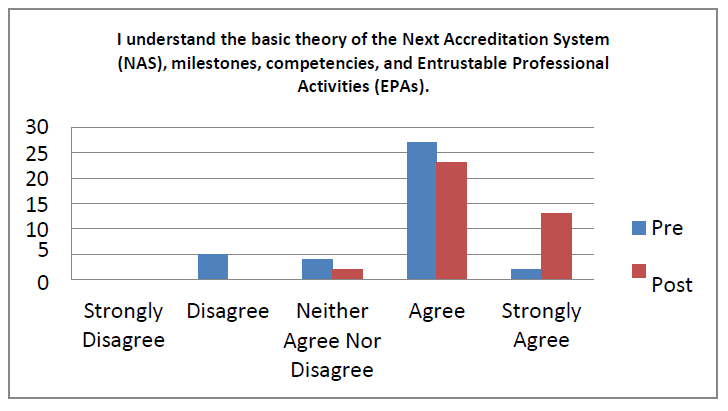 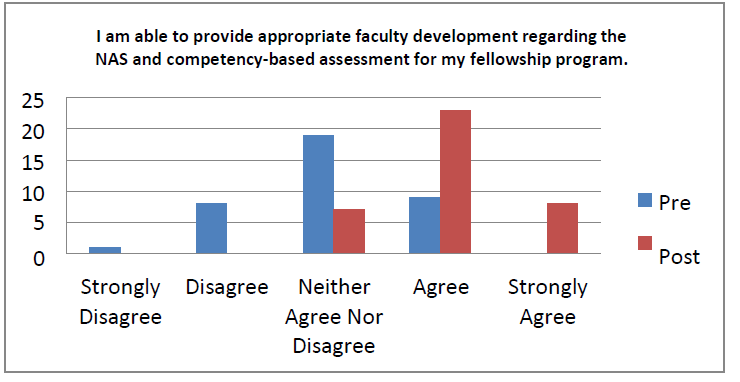 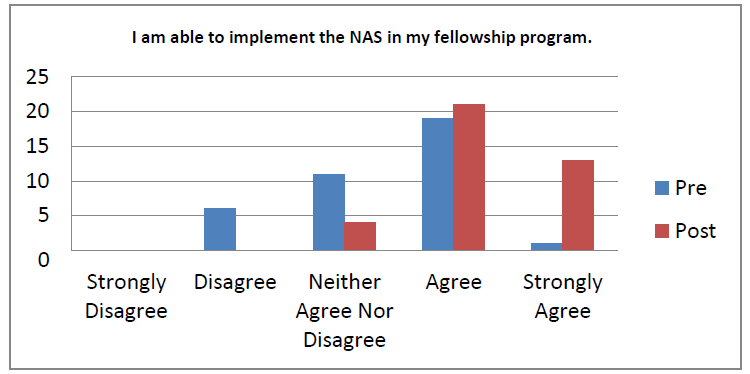 Collaborative Research
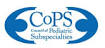 Council of Pediatric Subspecialties
How are entrustment decisions being made?
Measure program directors’ assessments of entrustment on each EPA (standard) 
Compare to CCC entrustment decisions derived from sub competencies and milestones
Determine which sub competencies most influential
Participation
8 subspecialties, 15 PHO programs, ~500 fellows
IRB approval at hospital level
Data collection in progress
Acknowledgments
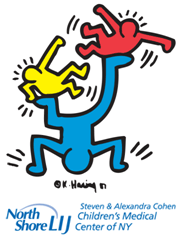 Mark Atlas, MD
Task Force members
ASPHO leadership and staff
Funded 2 in-person meetings
Allocated time and space during annual meetings
Conveyed fellowship training as major priority